香港考評局程序香港中學文憑考試
教育局
系統及資訊管理組
模組選單
香港考評局程序 – 模組選單
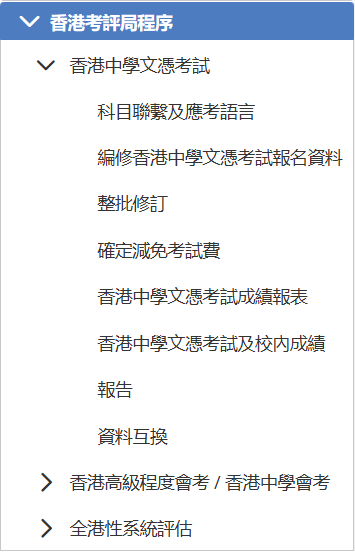 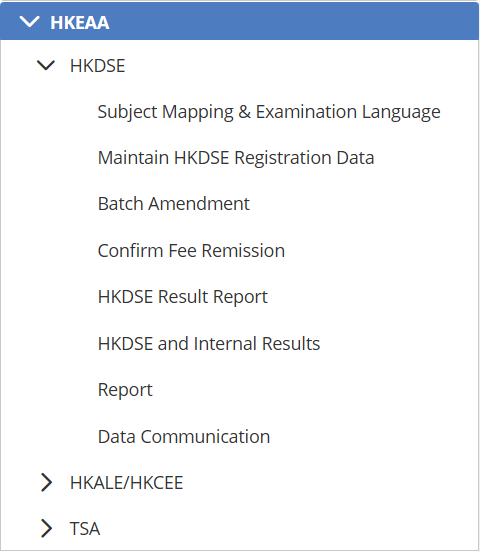 優化功能
香港考評局程序 – 搜尋介面
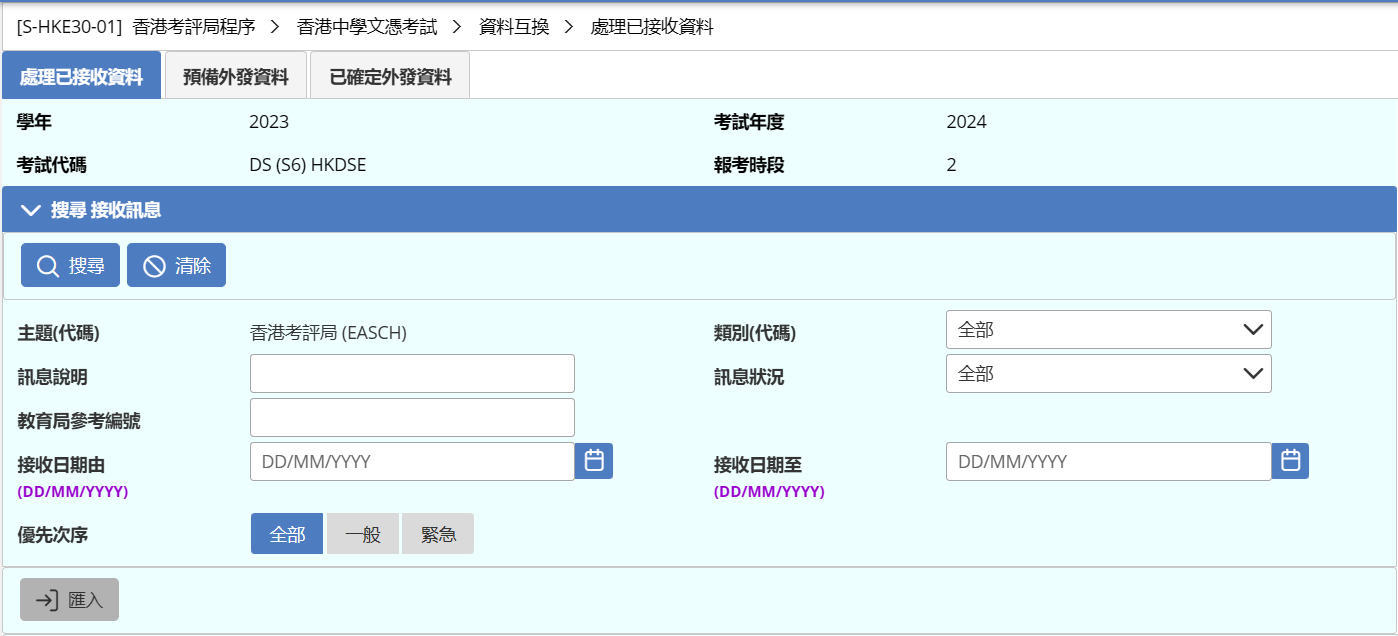 按此處可隱藏或顯示介面
香港考評局程序 – 摺疊式搜尋介面
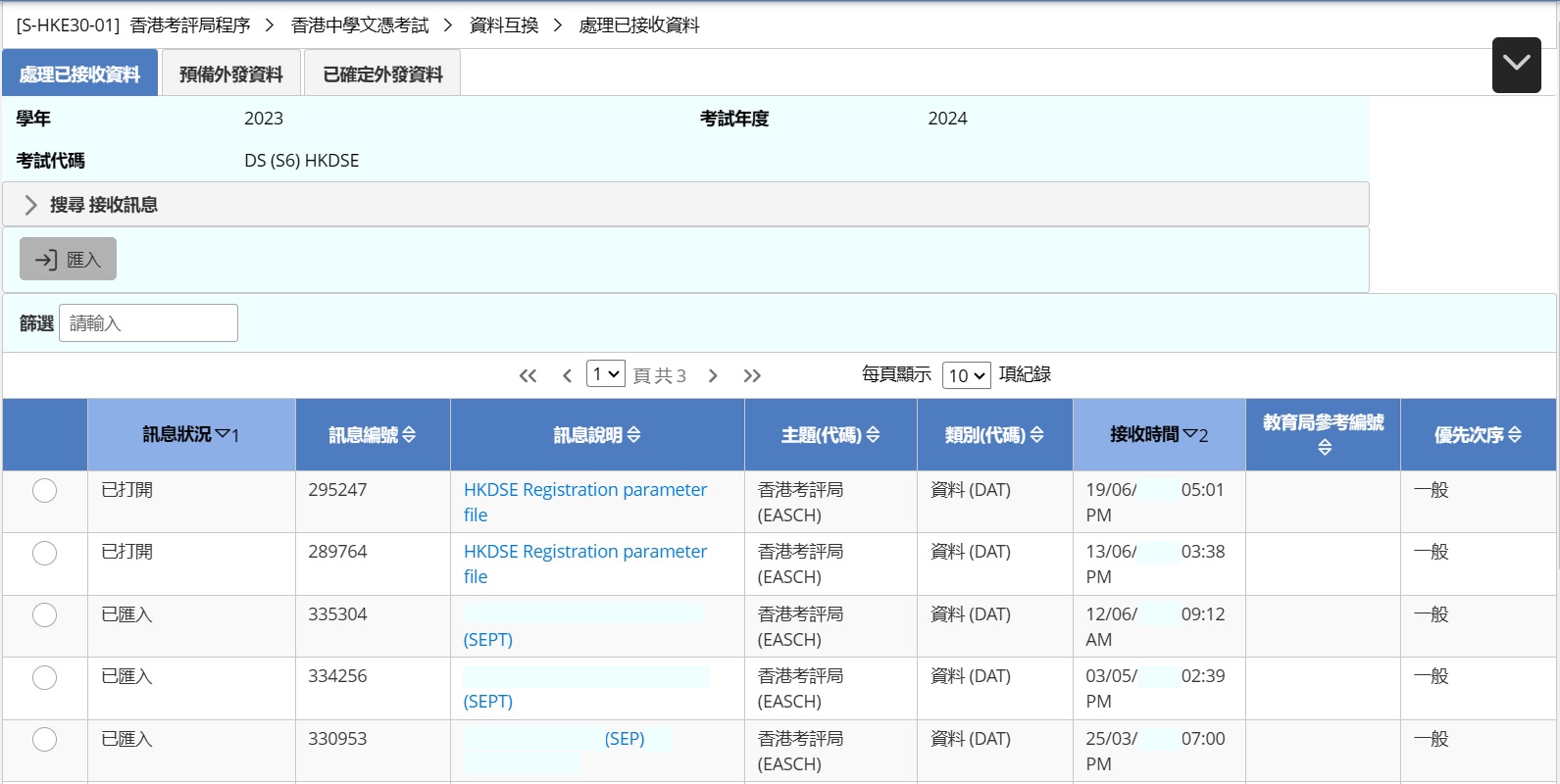 按此處可隱藏或顯示介面
香港考評局程序 – 每頁顯示多少項
選擇每頁顯示紀錄數目
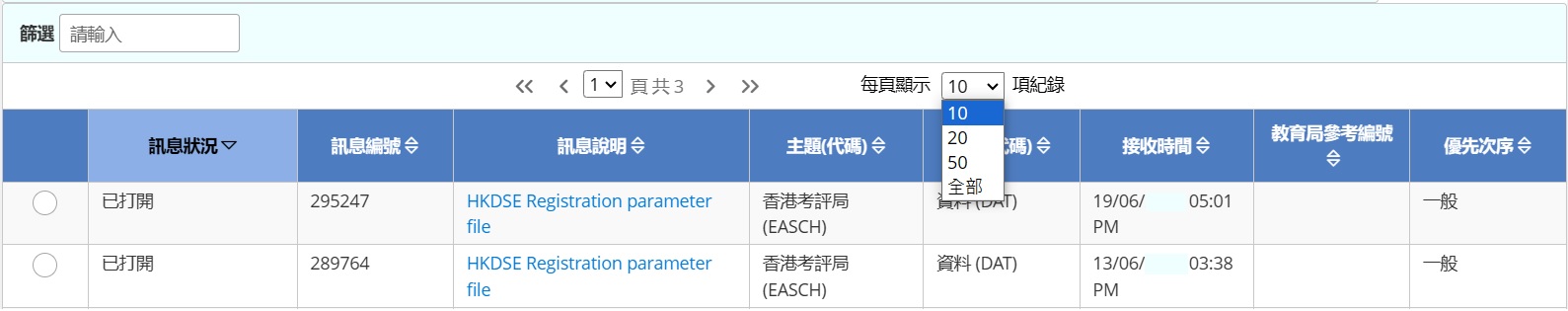 香港考評局程序 – 篩選功能
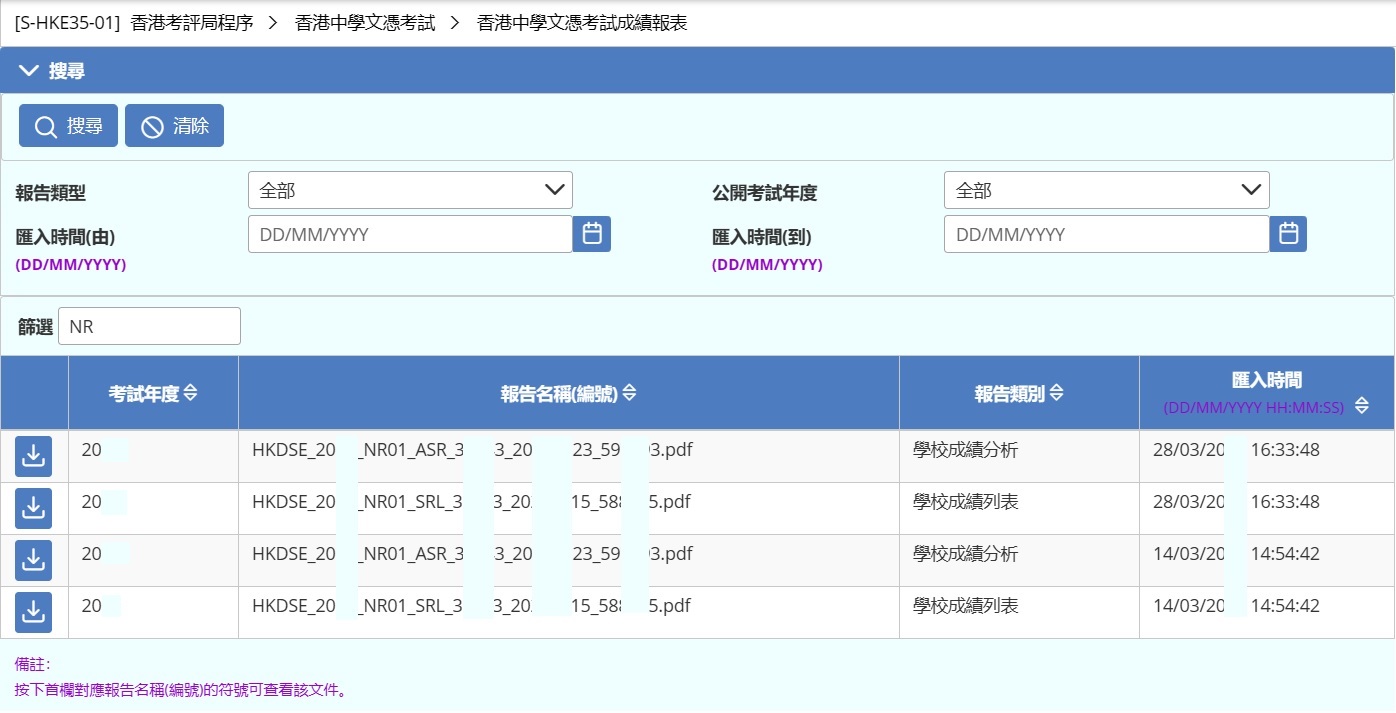 香港考評局程序 – 多重排序
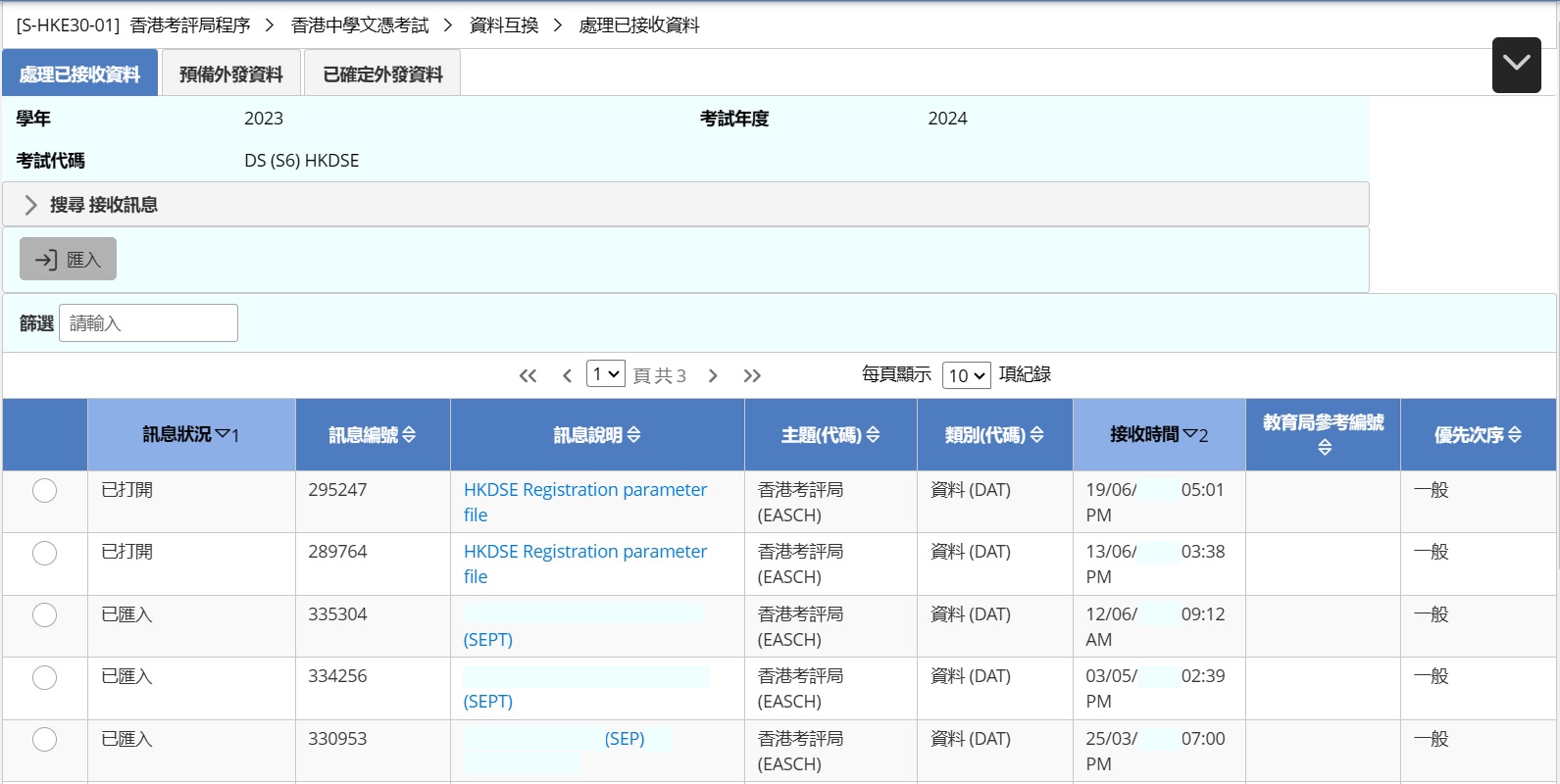 1. 長按住CTRL
3. 再按接收時間
2. 先按訊息狀況
香港考評局程序 – 欄位自訂排列
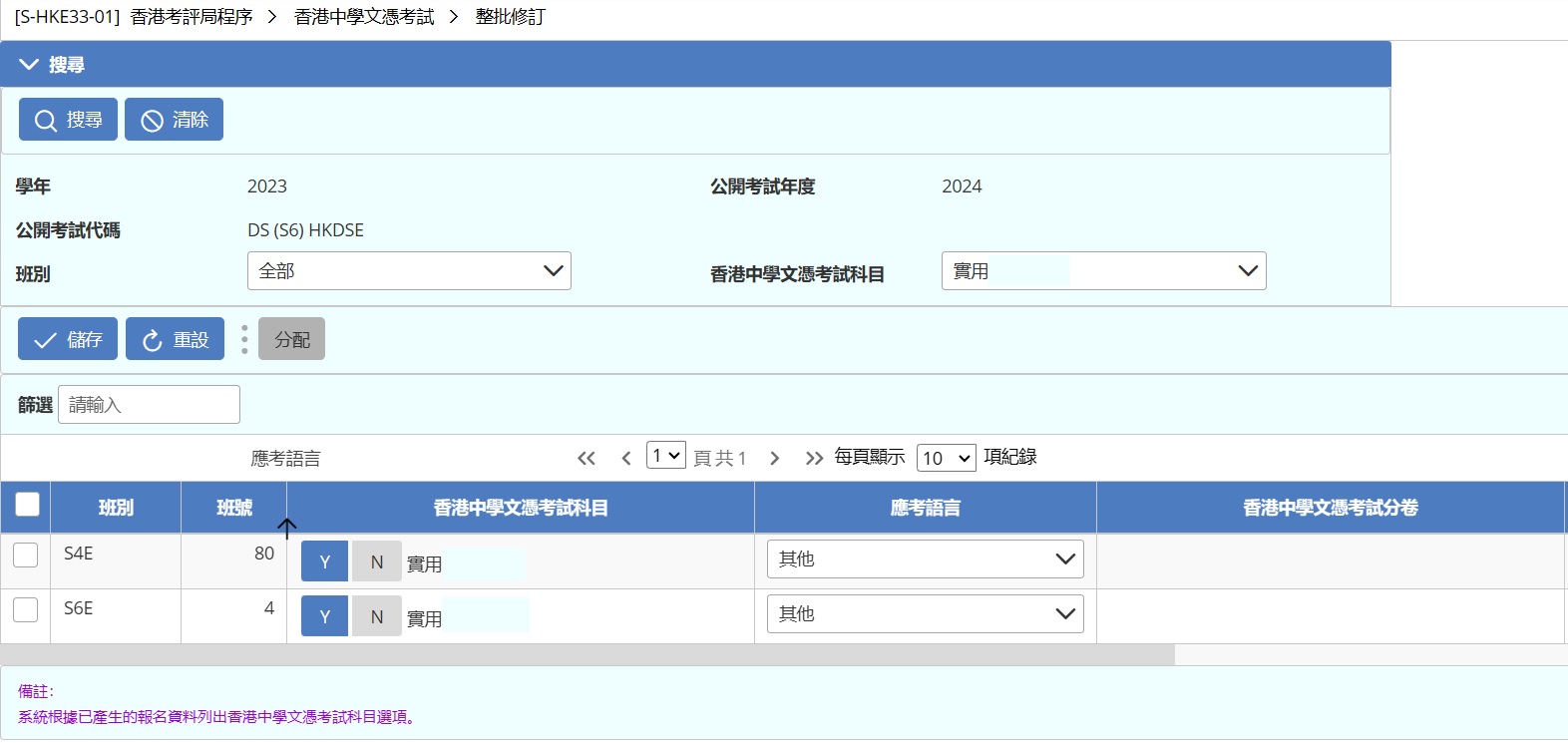 2. 然後拖拽欄位
1. 先按住欄位標題
香港考評局程序 – 選項搜尋
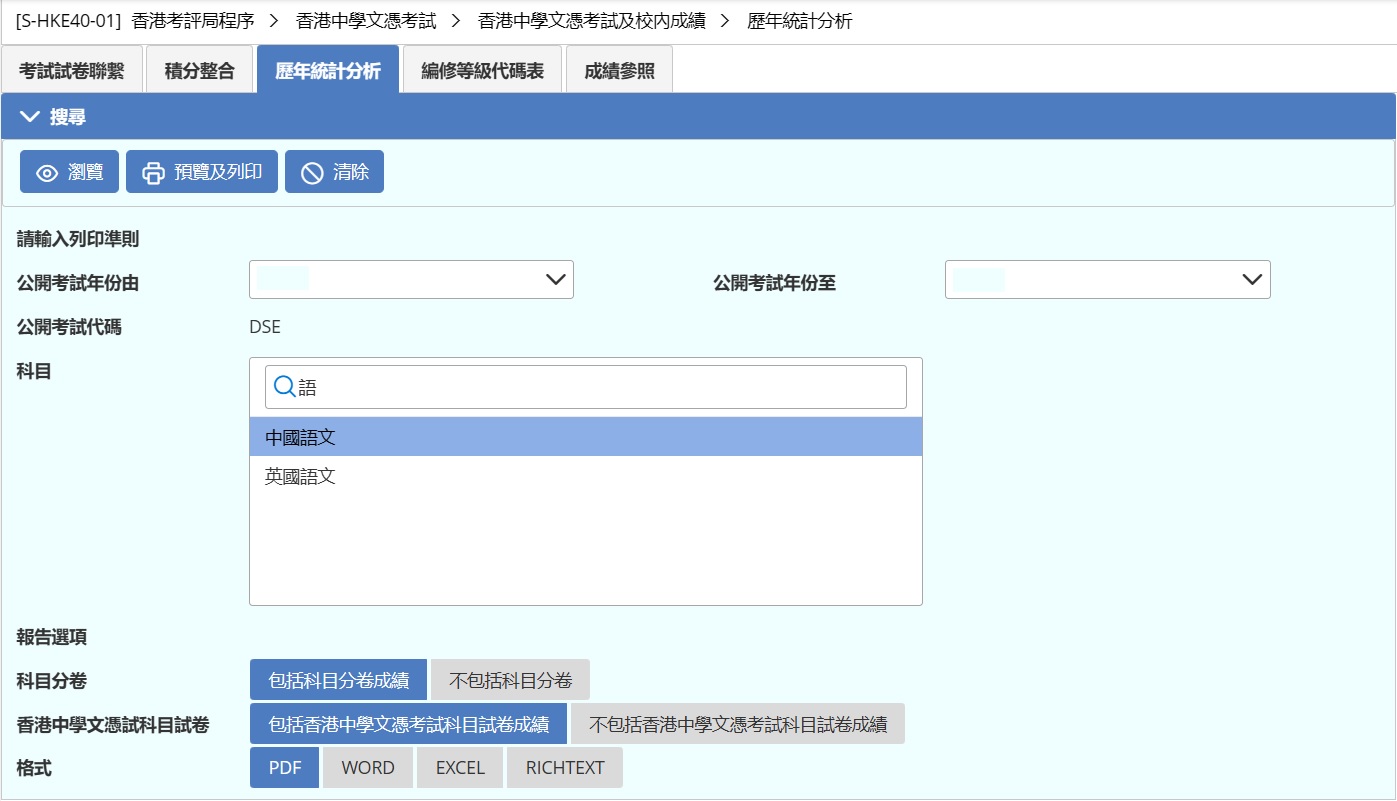 見到有放大鏡，就代表可以搜尋
香港考評局程序 – 選項剔選
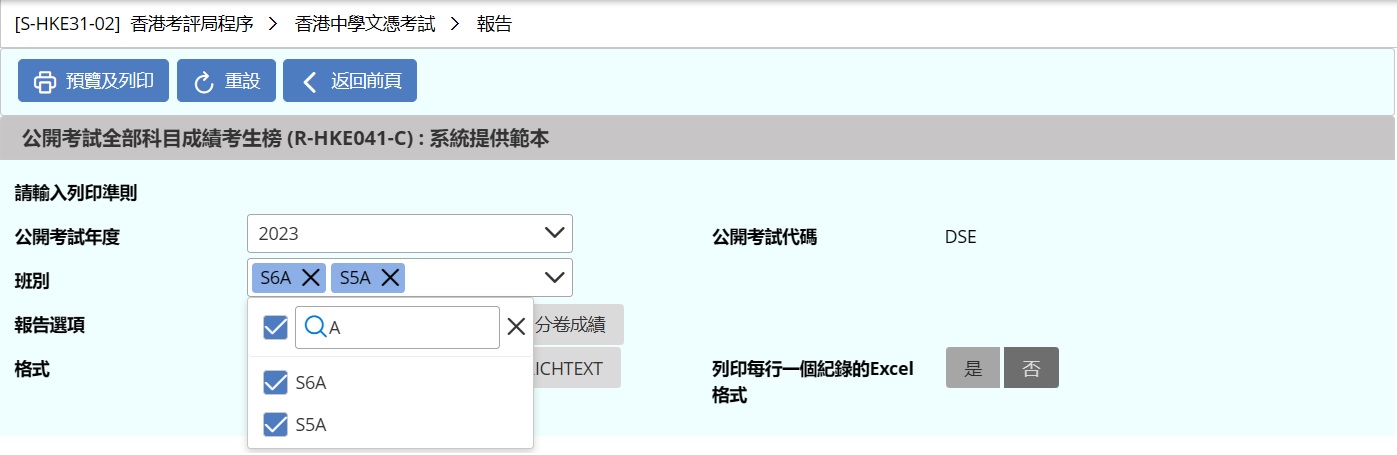 部份選項加入剔選方格
完